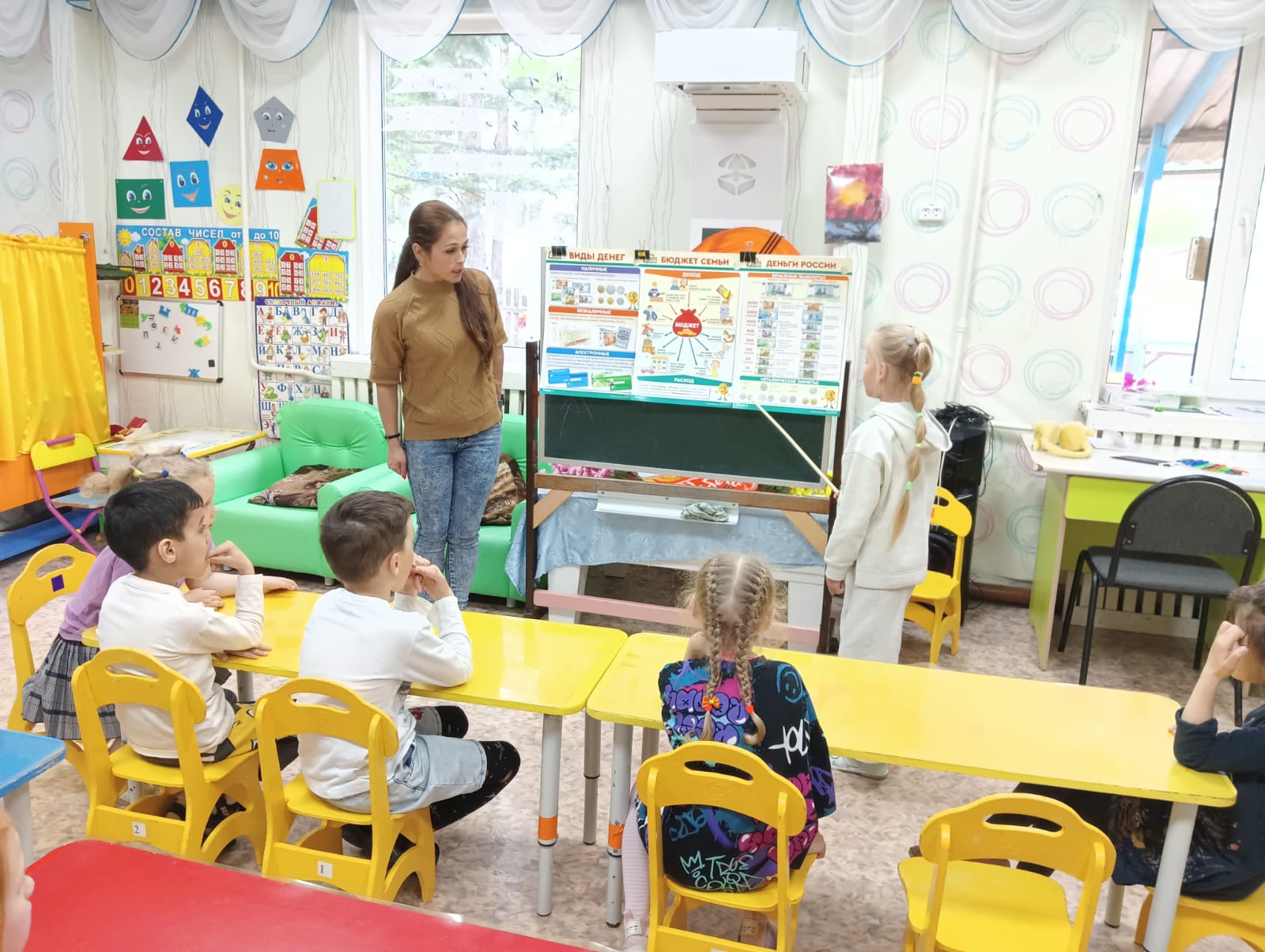 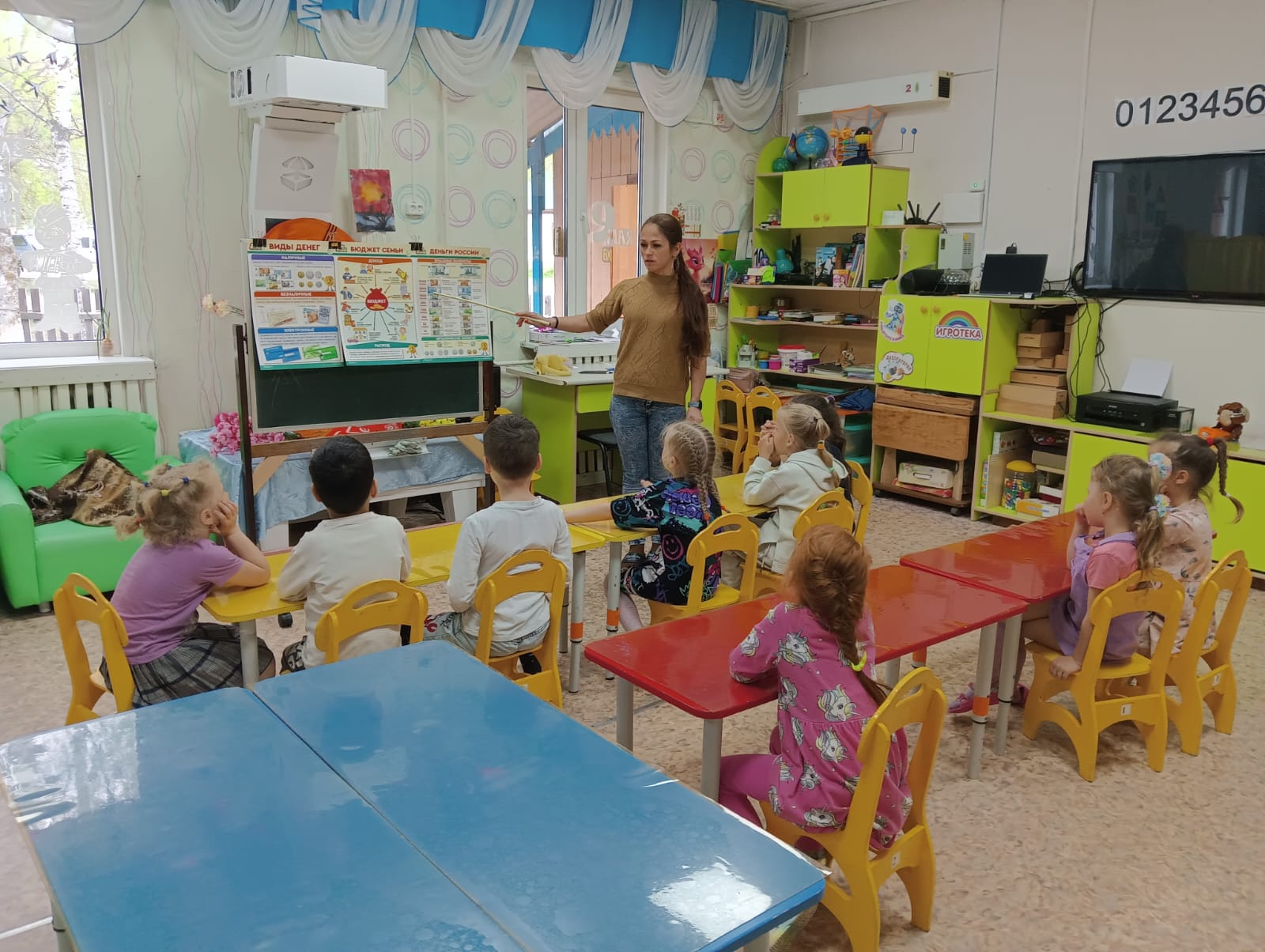 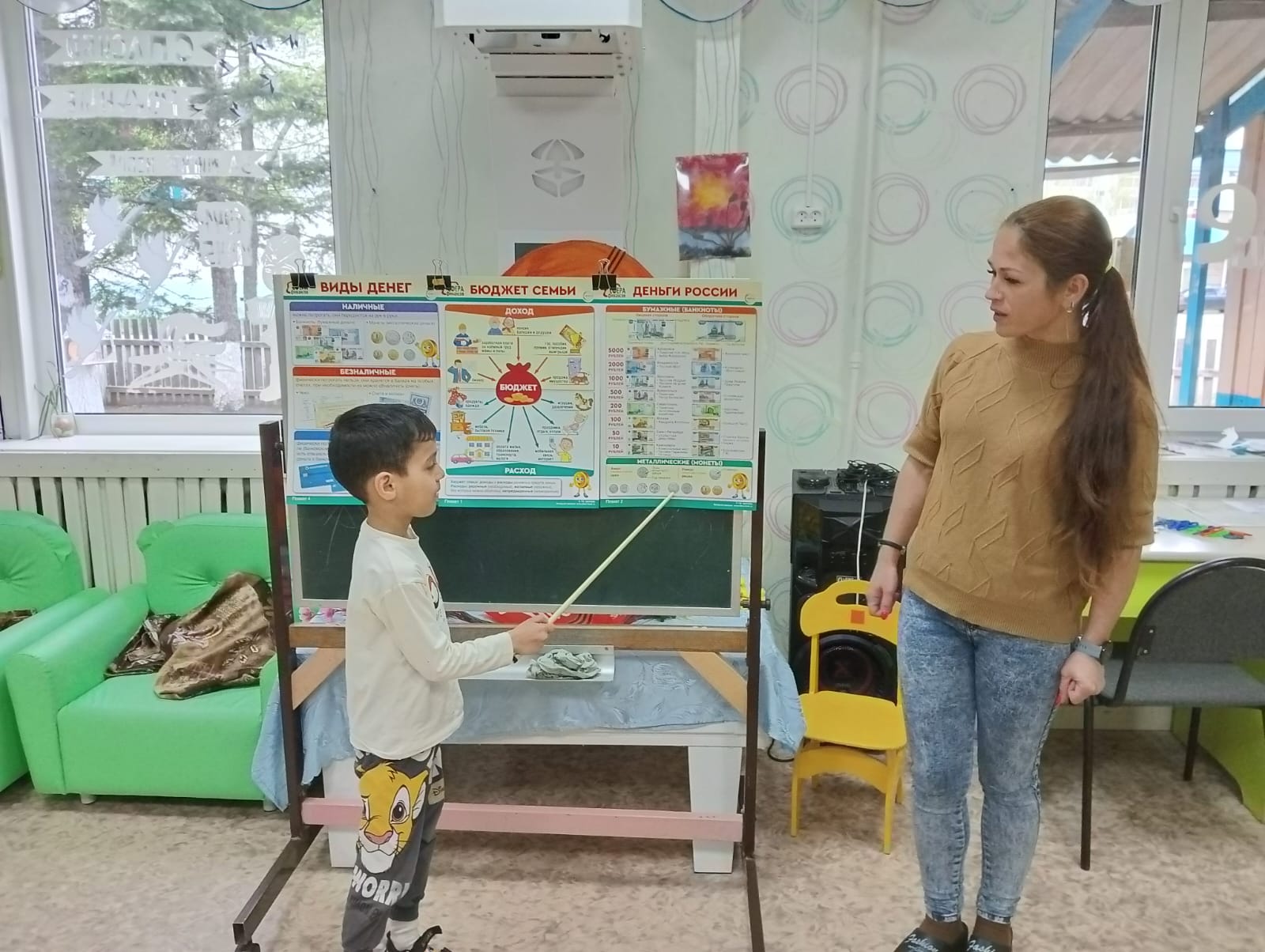 Дети старшей группы знакомятся с  понятием валюта
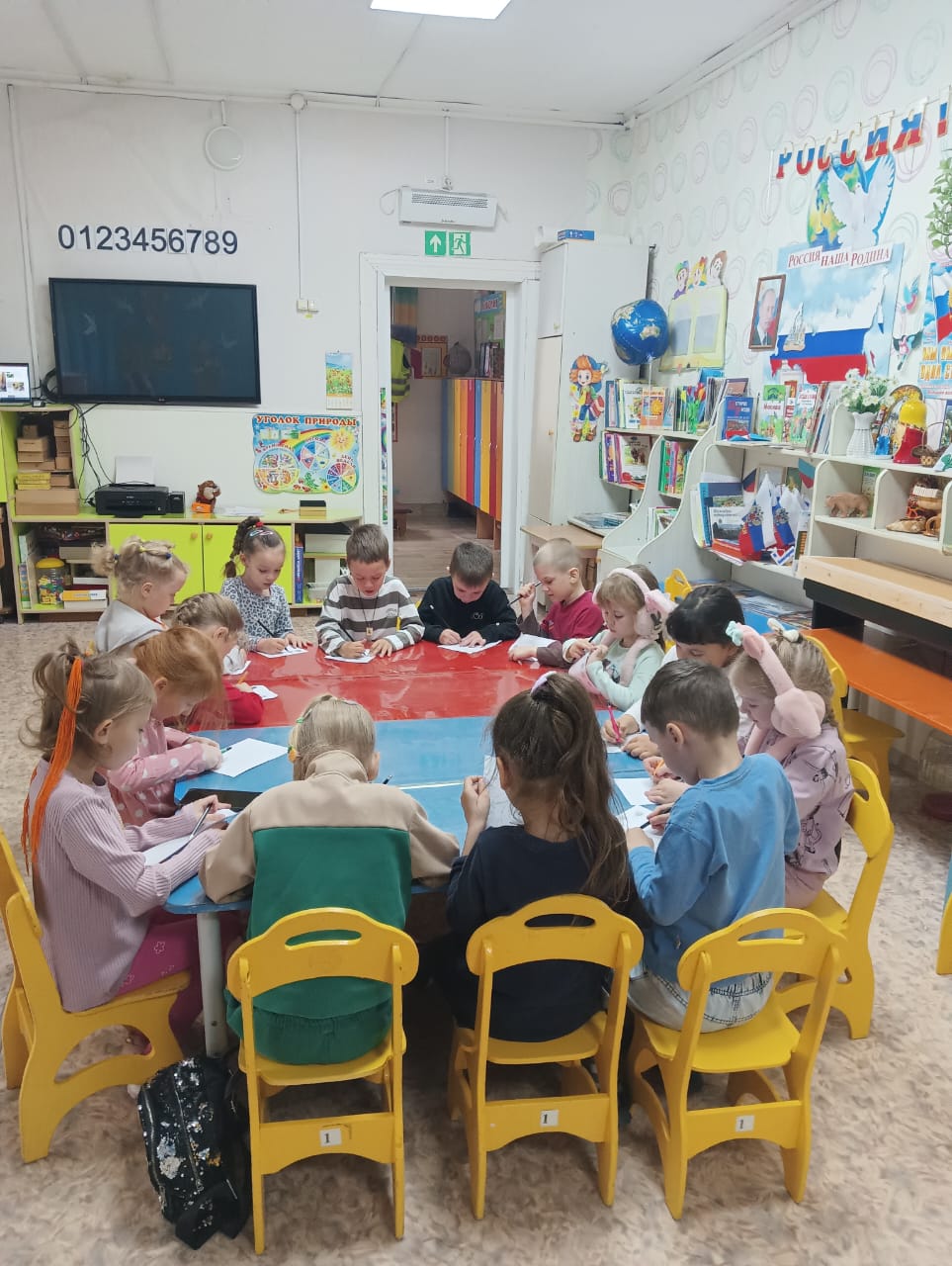 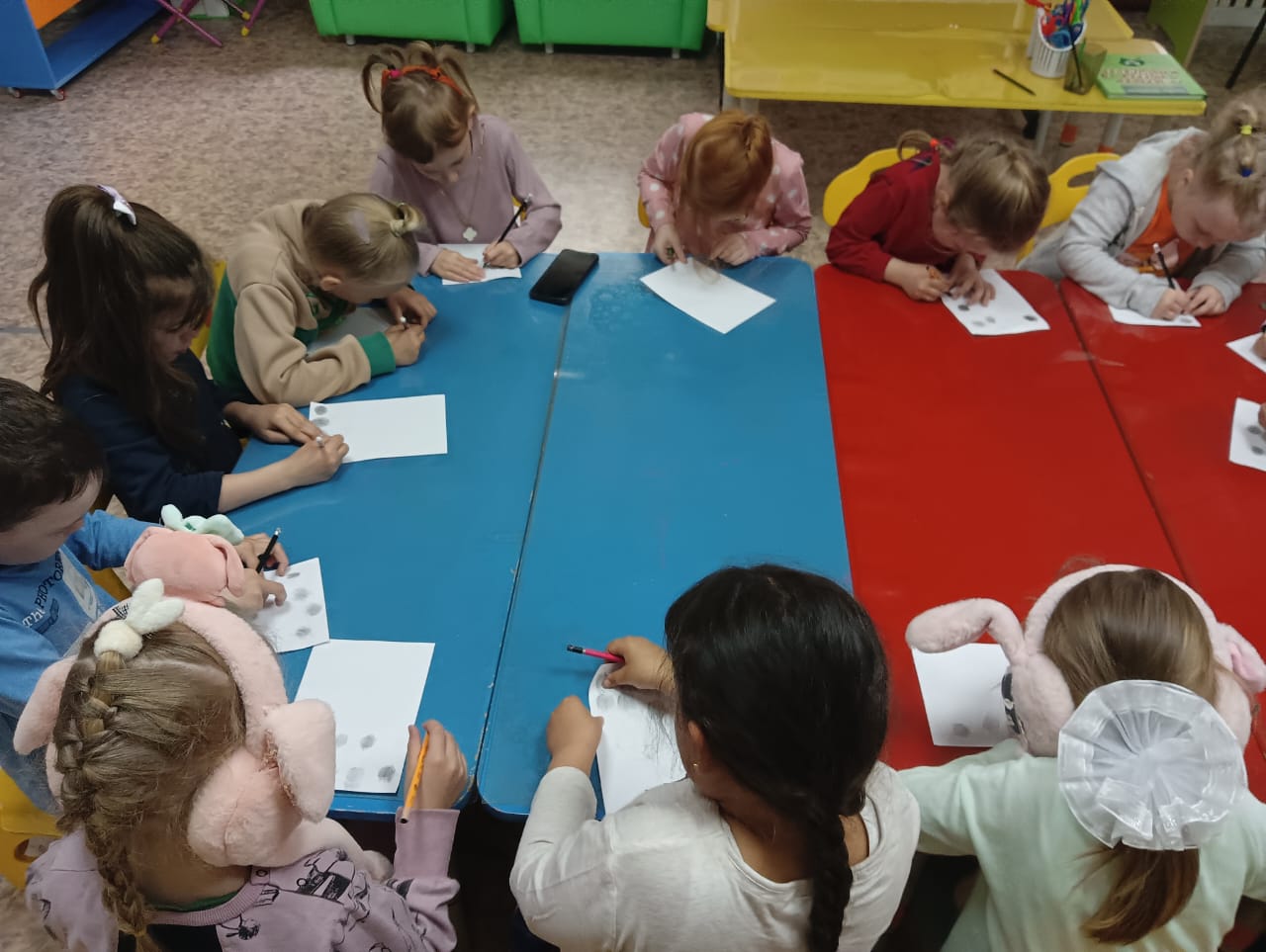 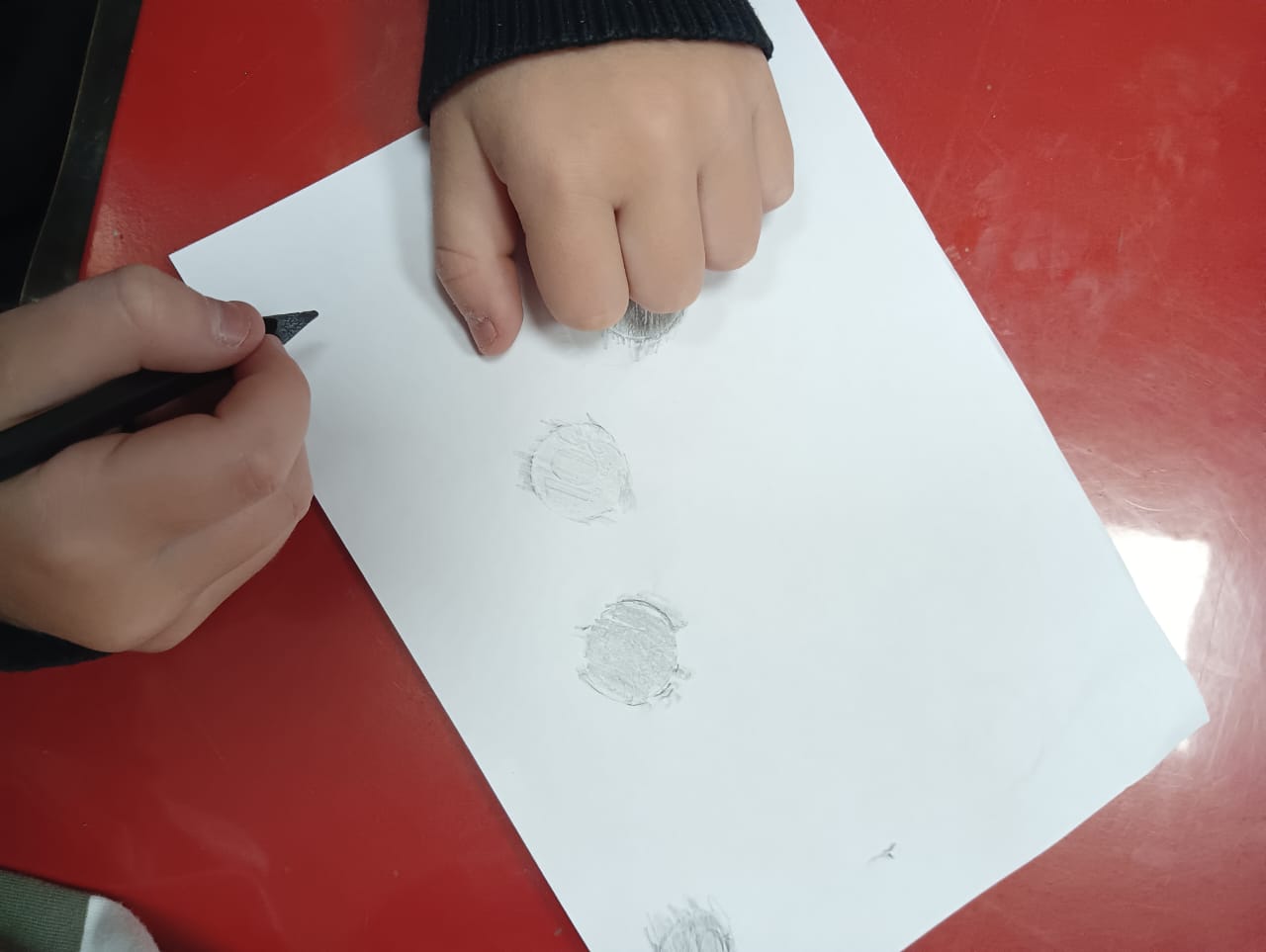 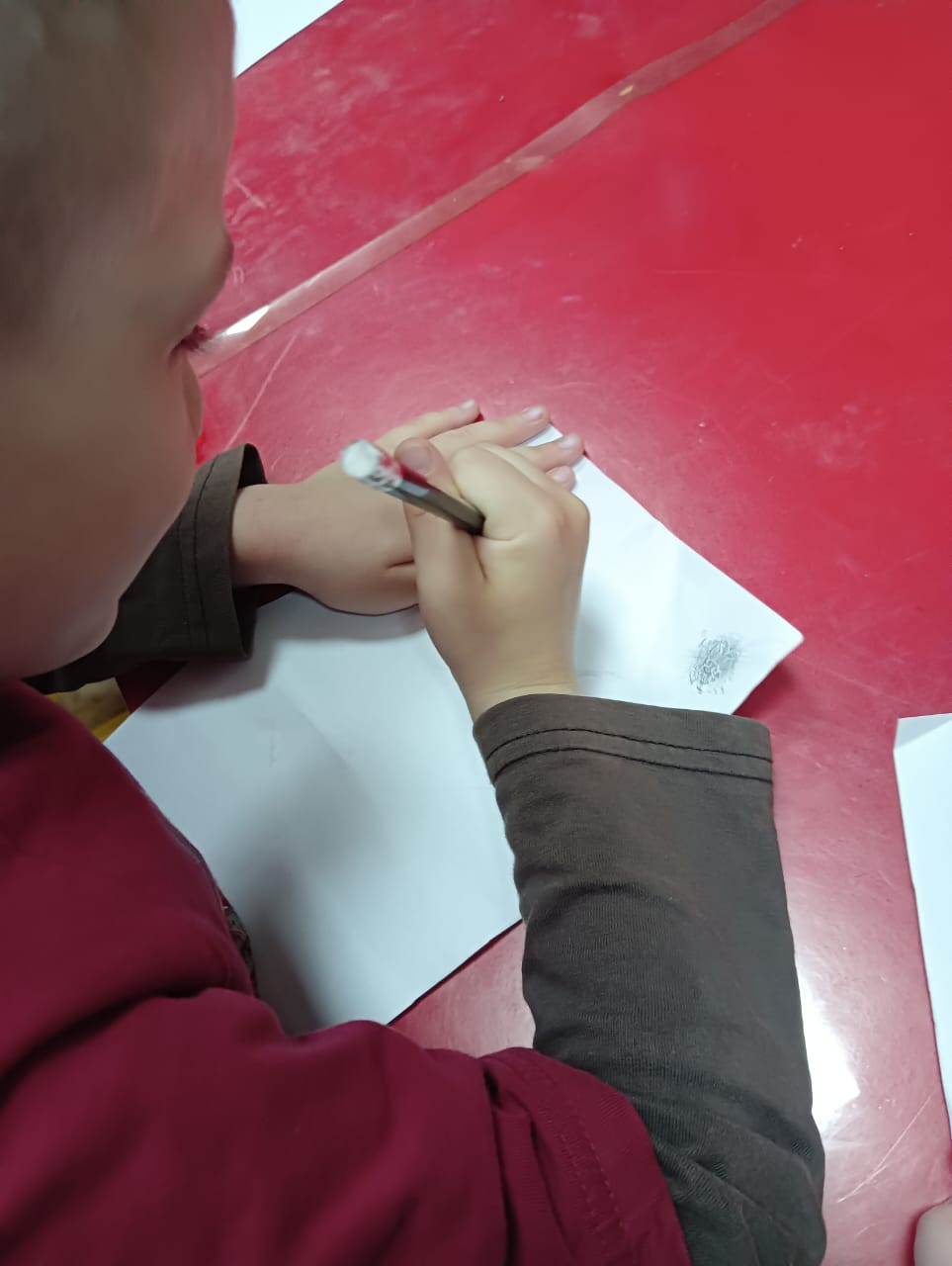 Рисуем деньги для игры в магазин
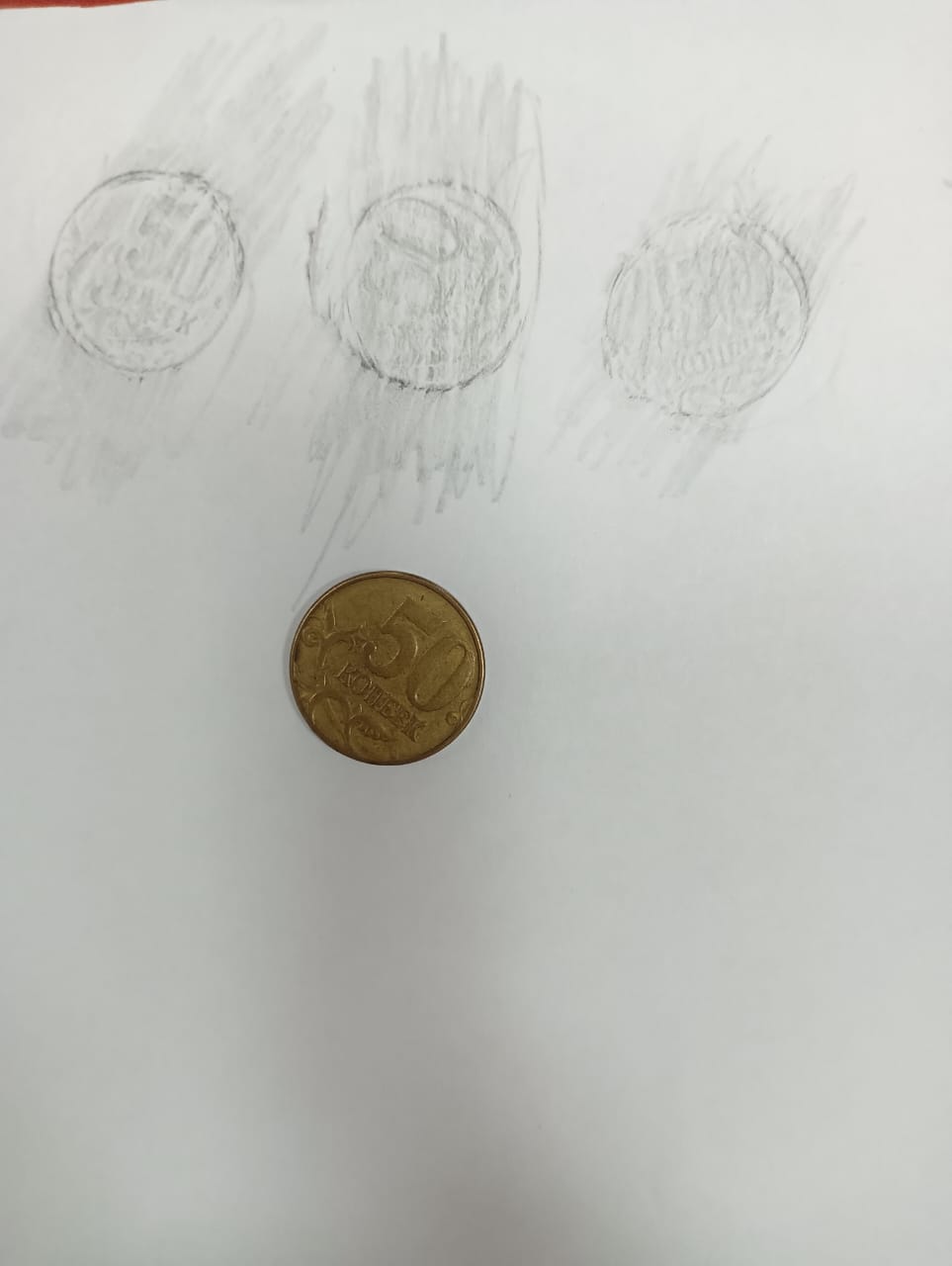 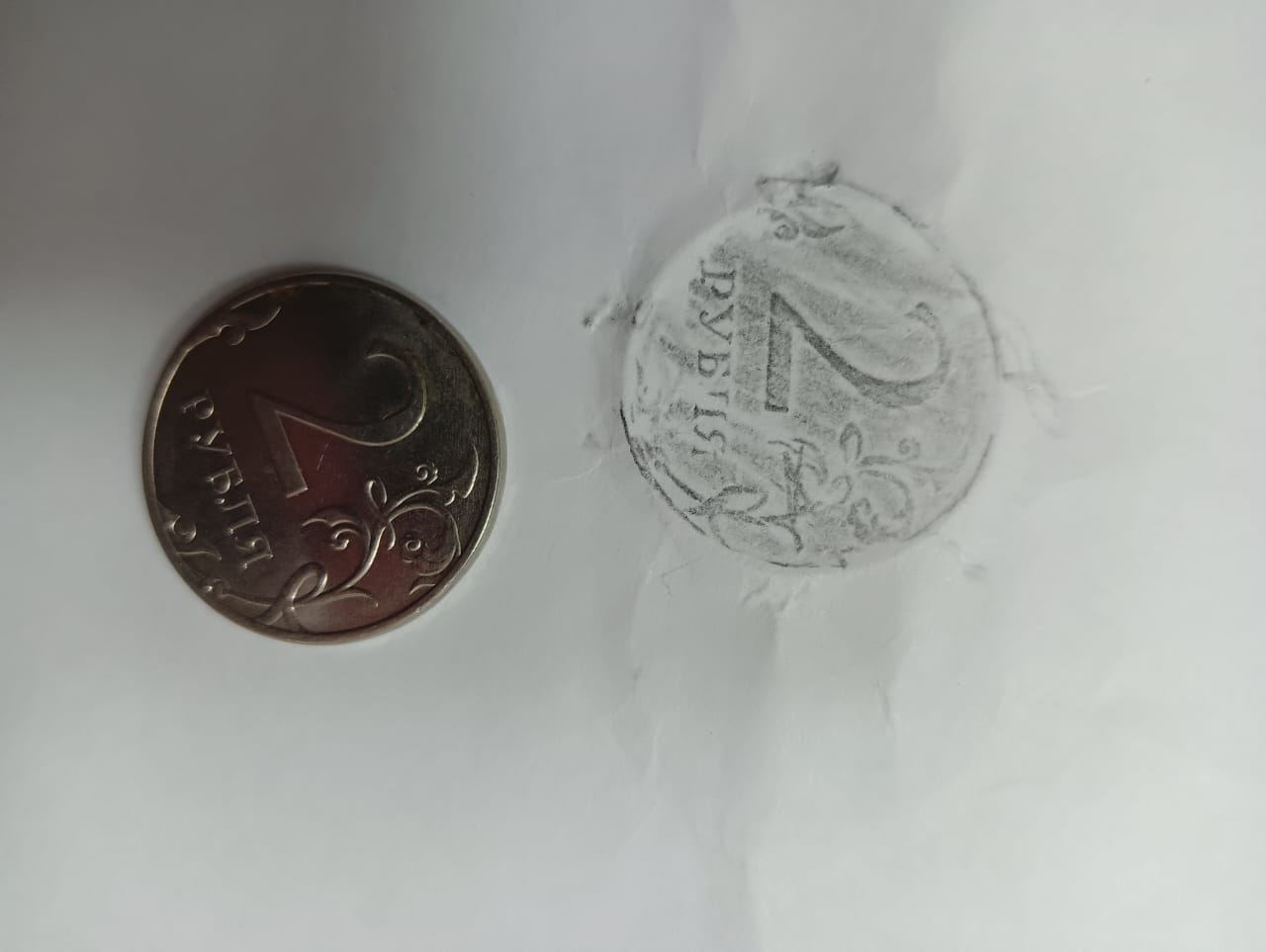 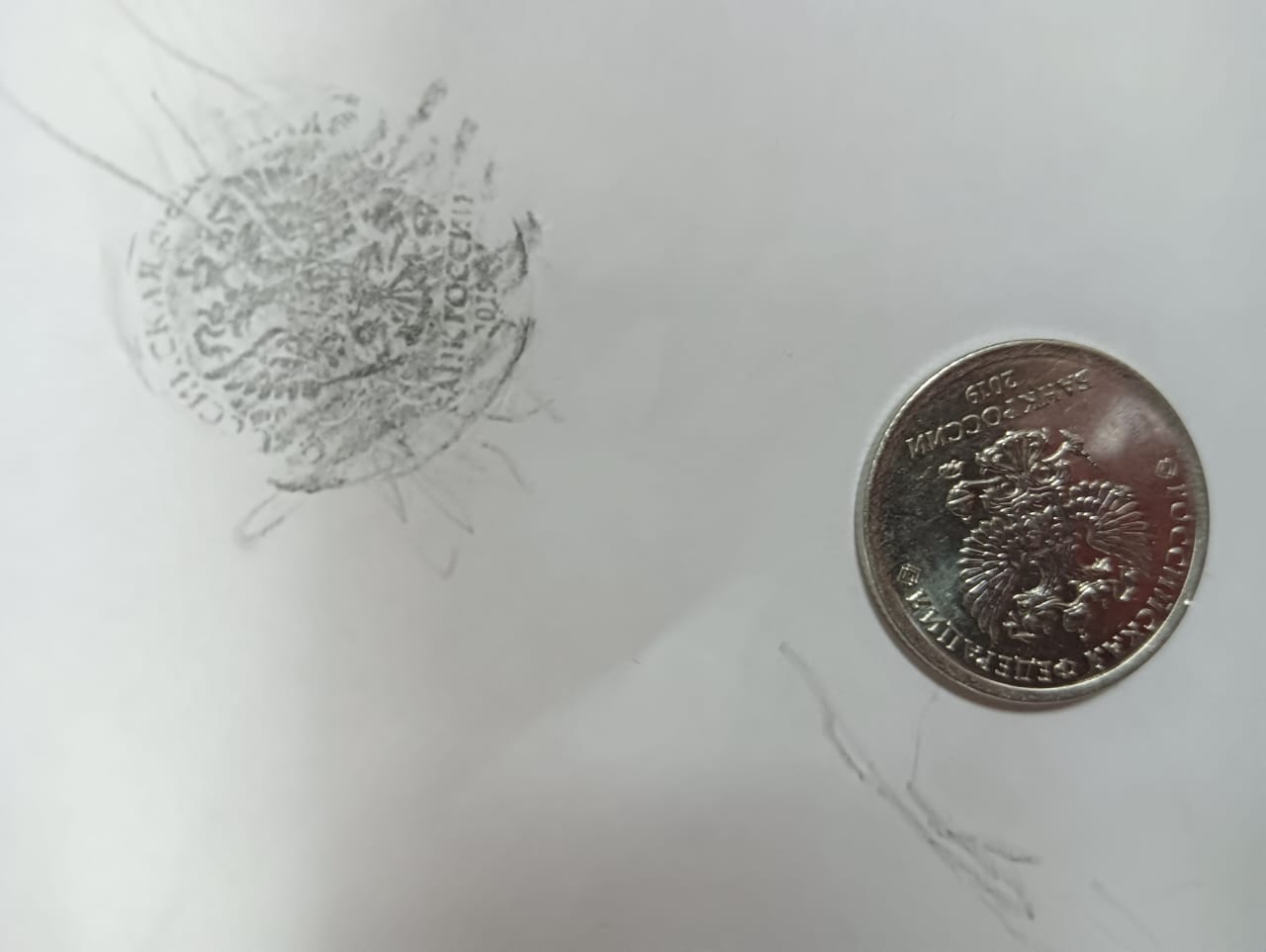 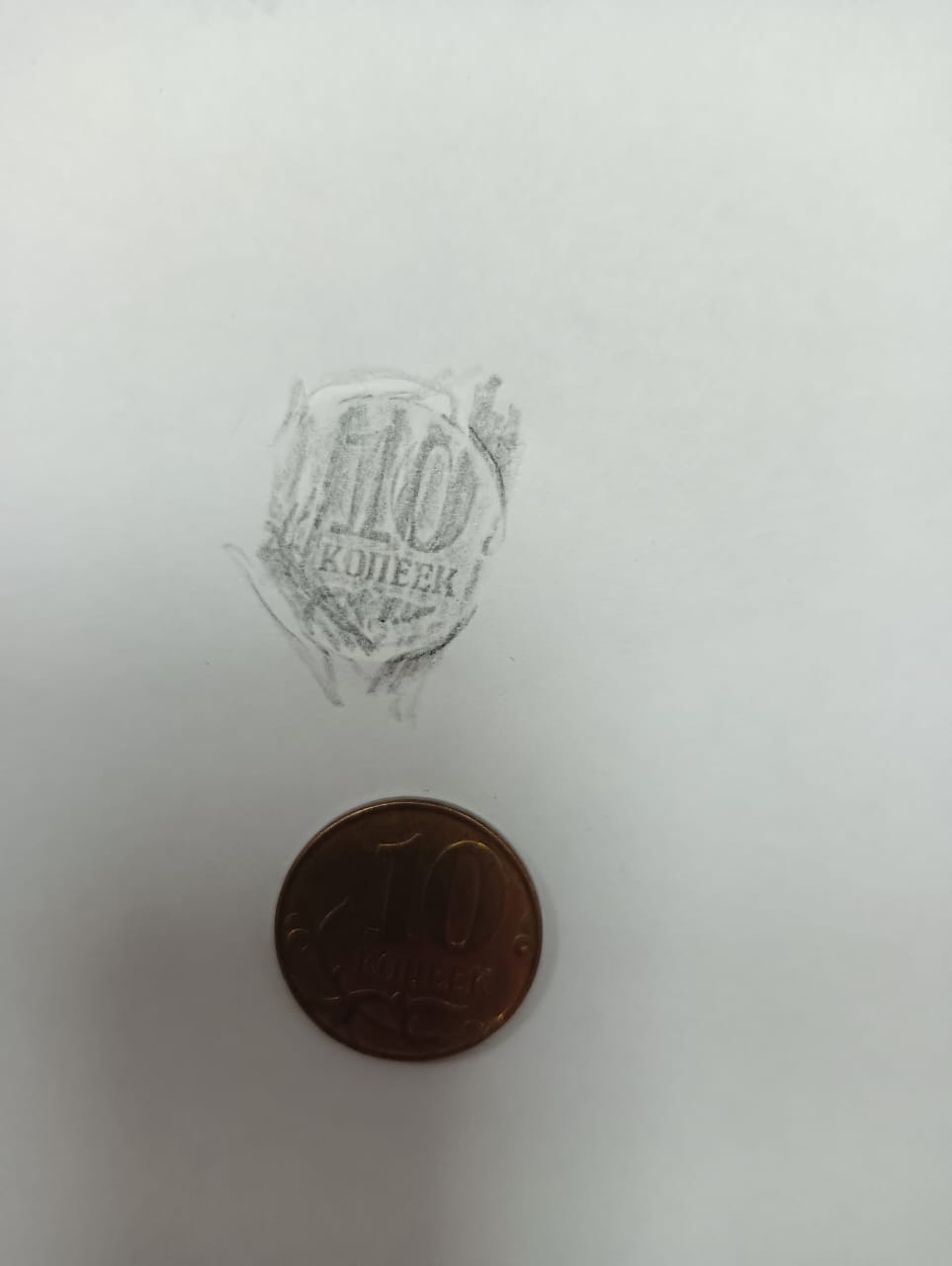 монеты старого и нового
        образца
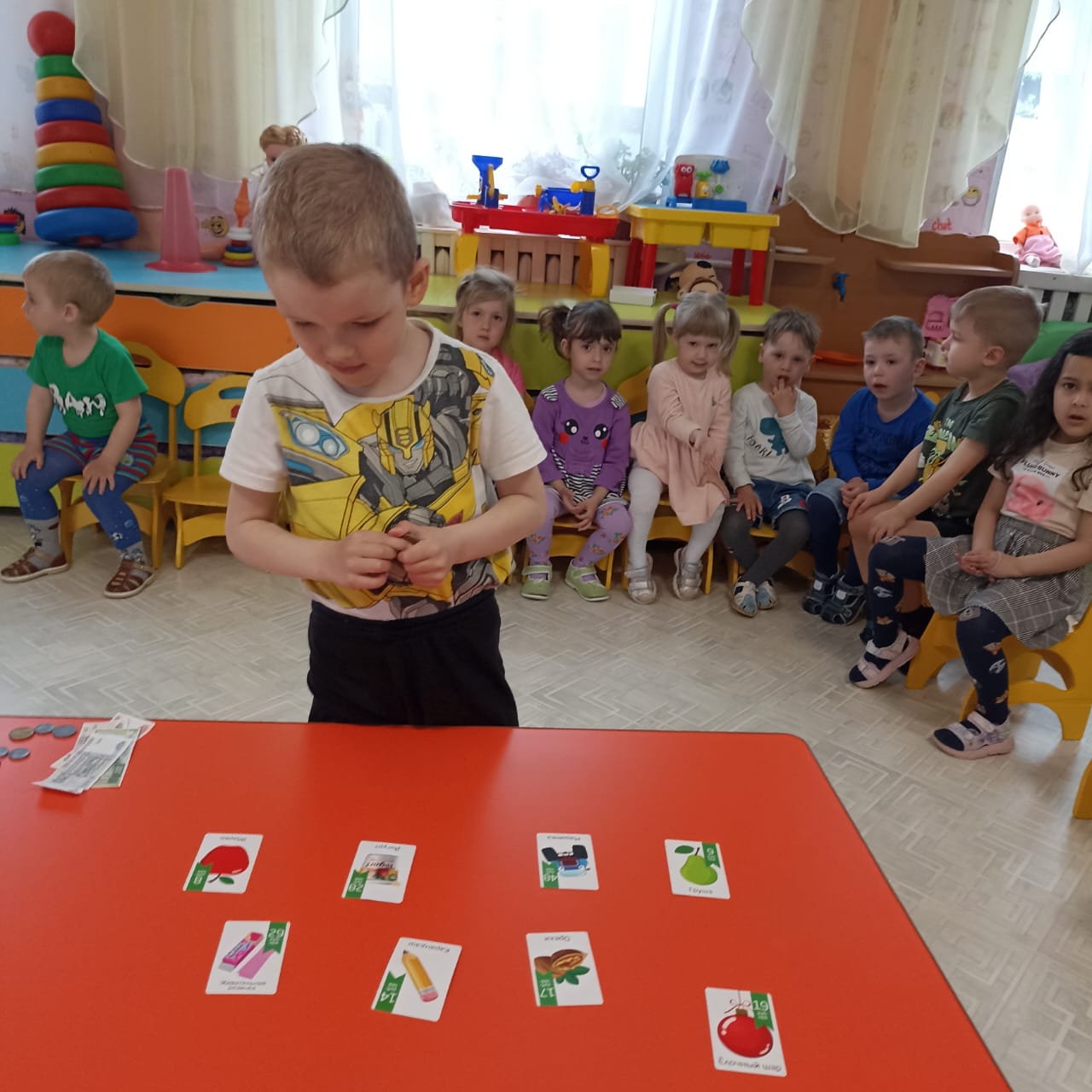 А у меня уже полная тележка!
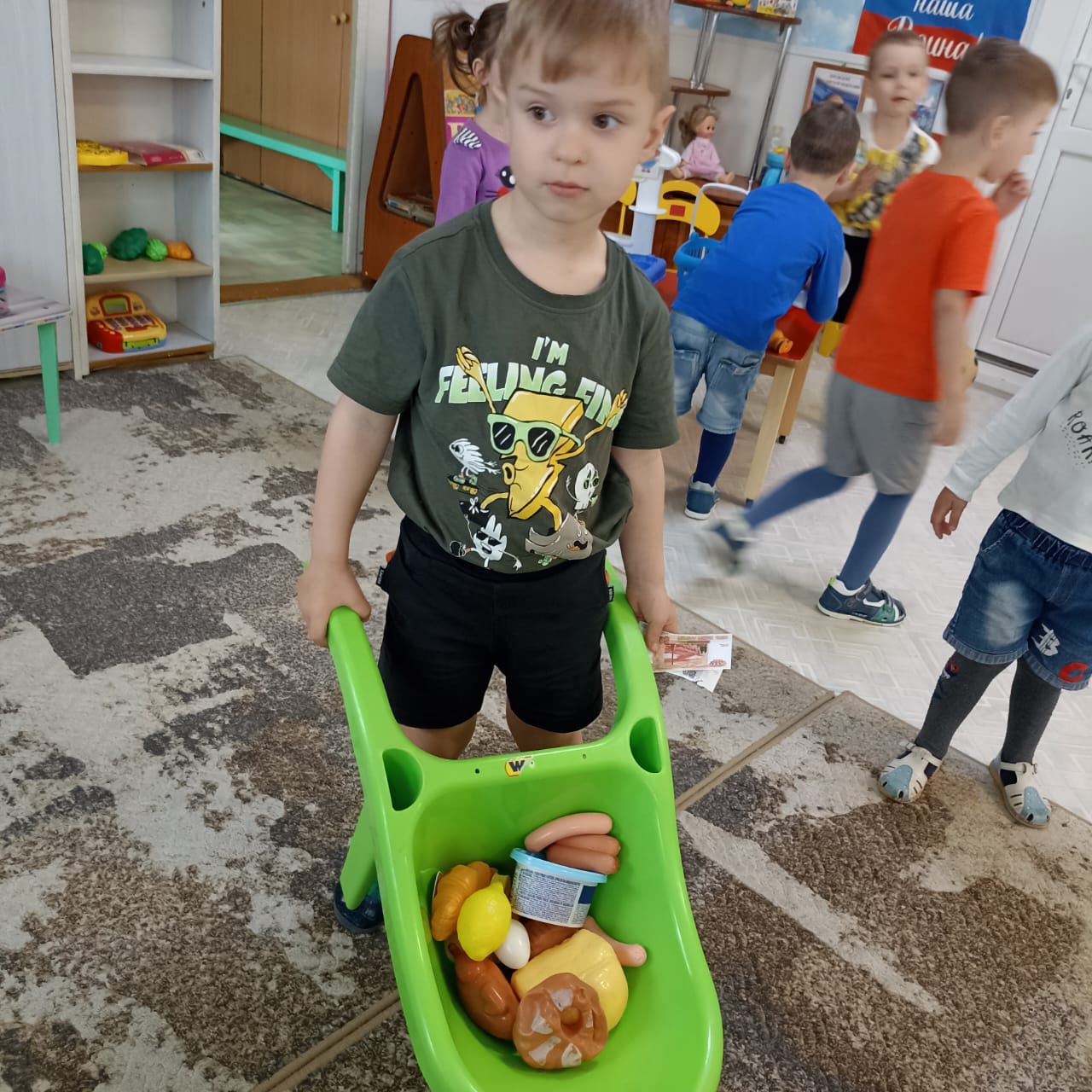 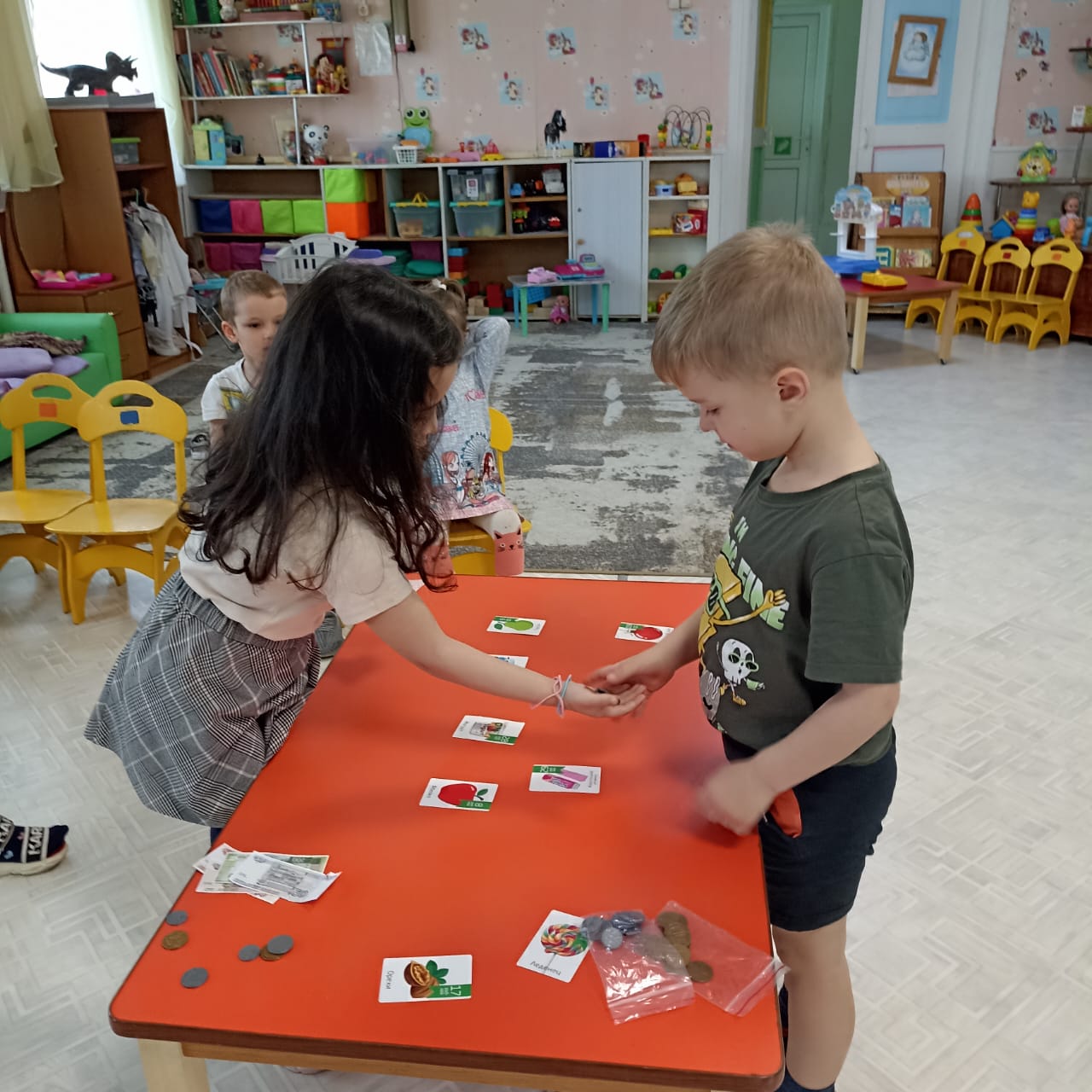 что  же купить?
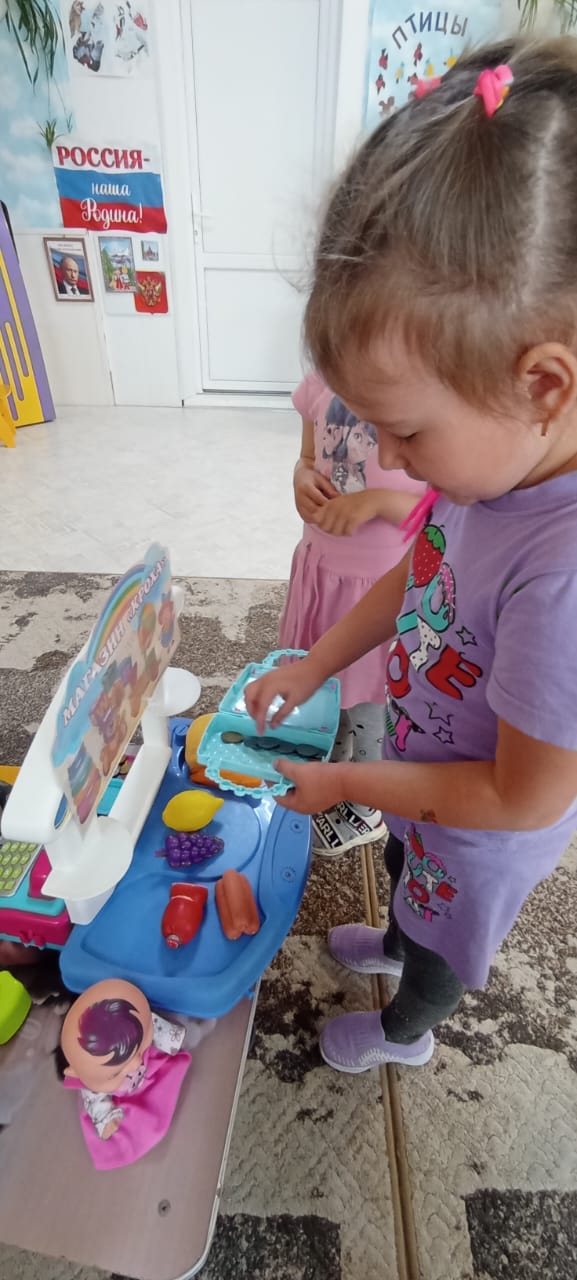 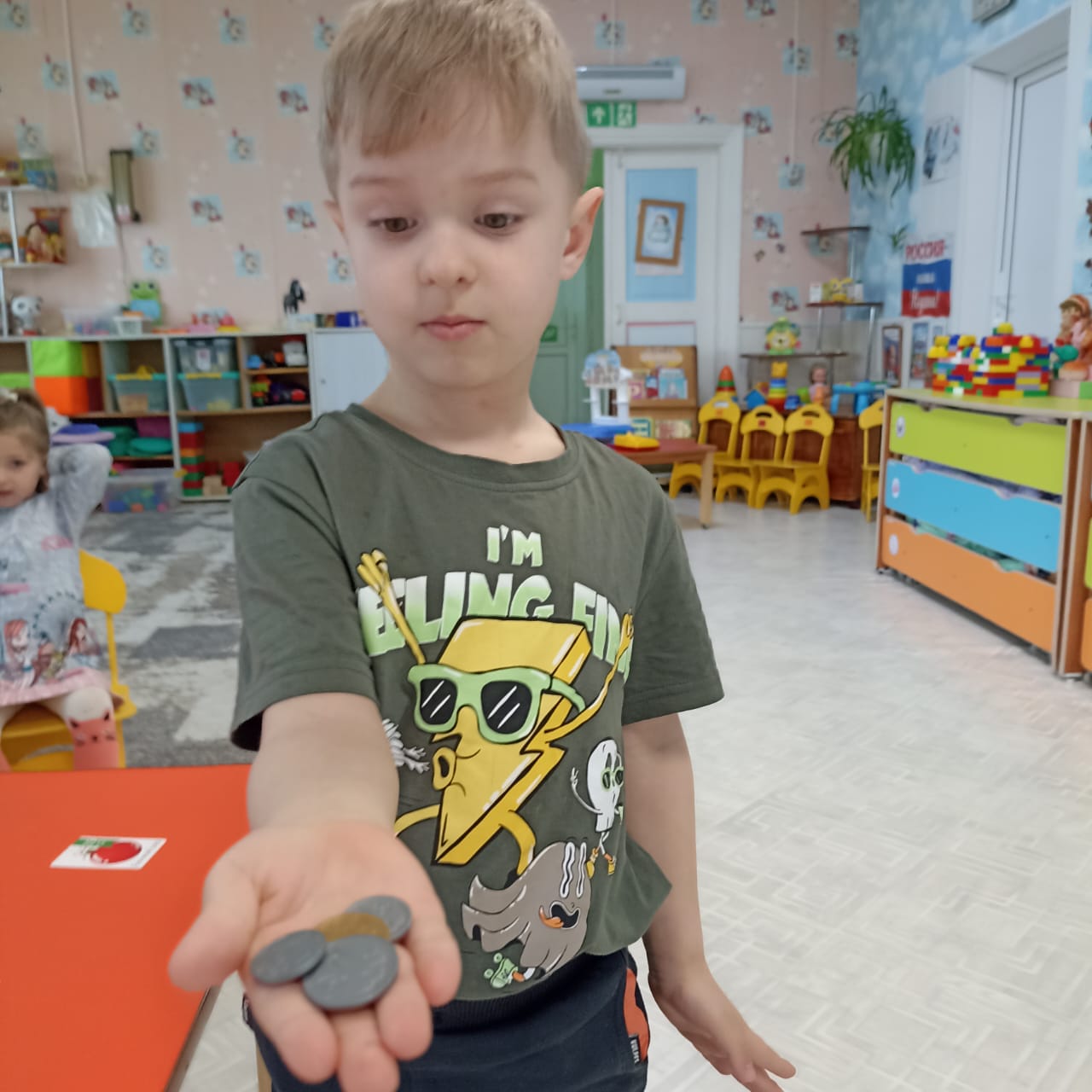 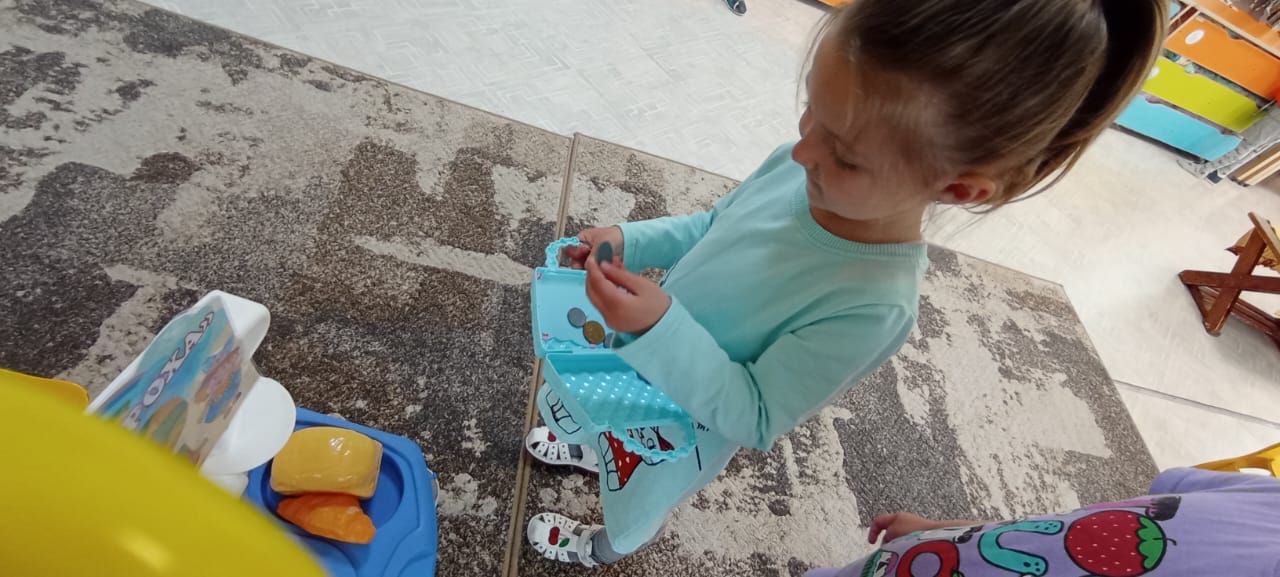 Считают деньги.
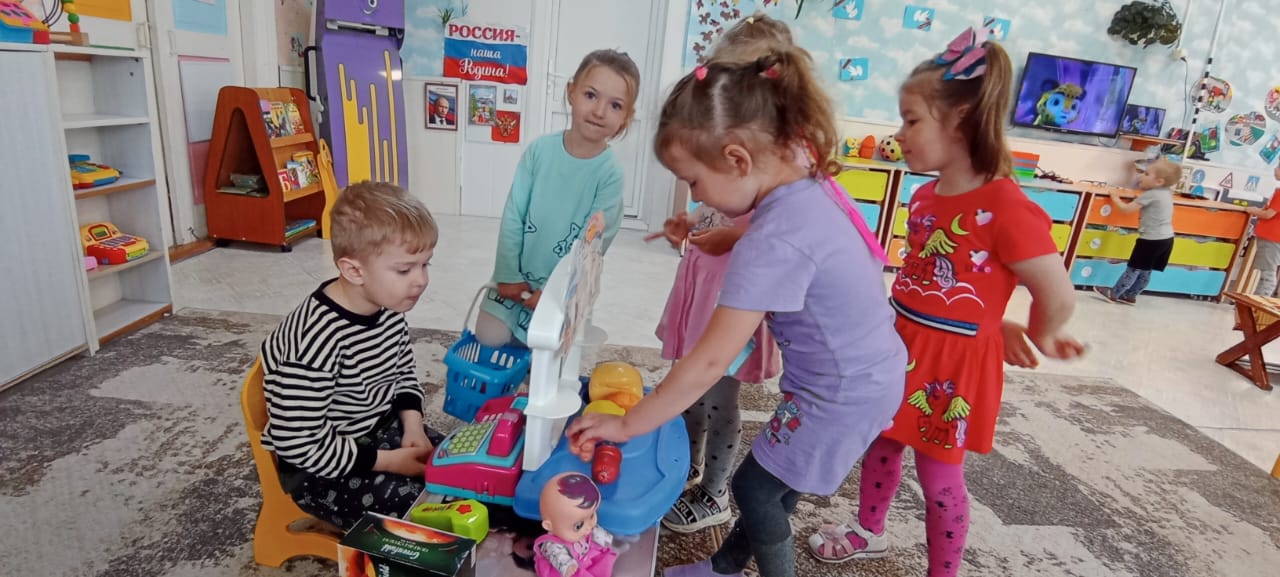 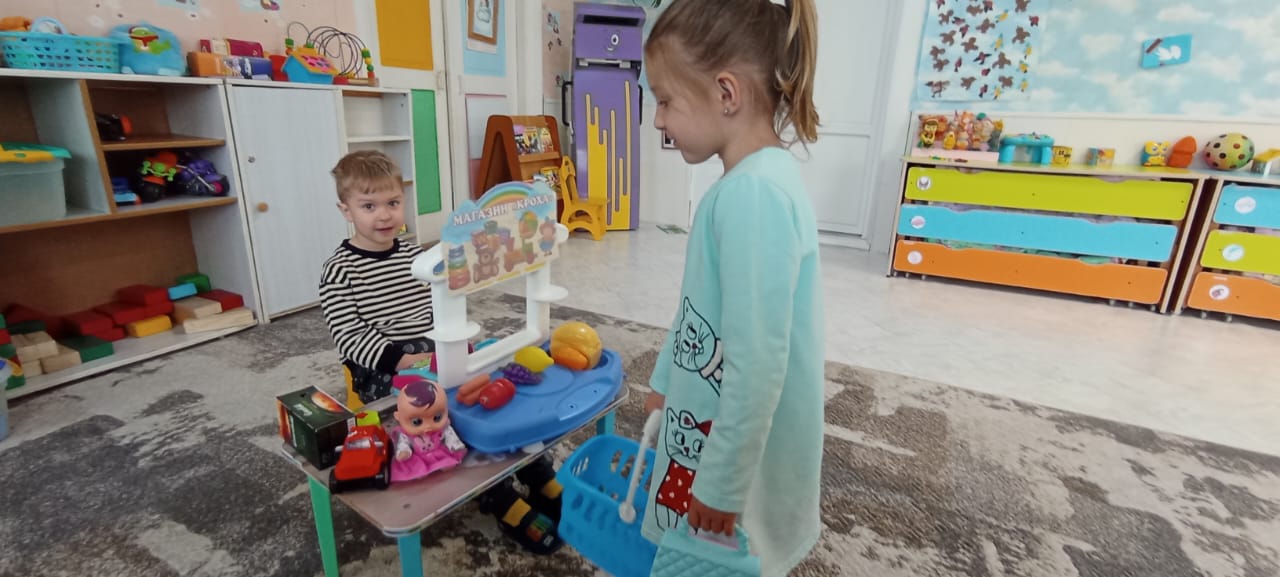 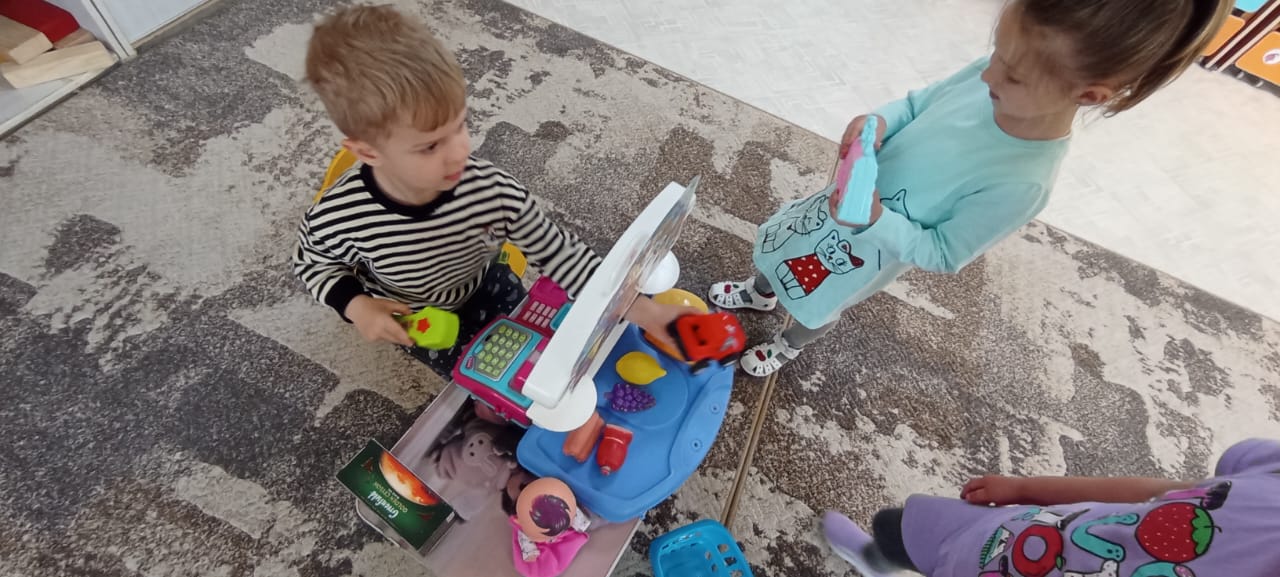 Дети младшей группы играют в магазин.